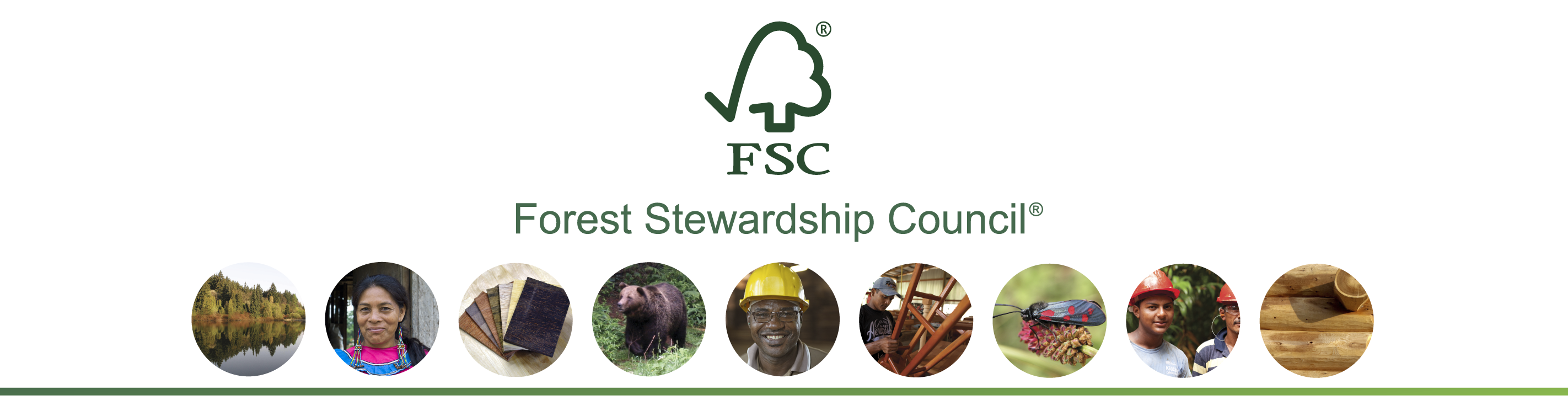 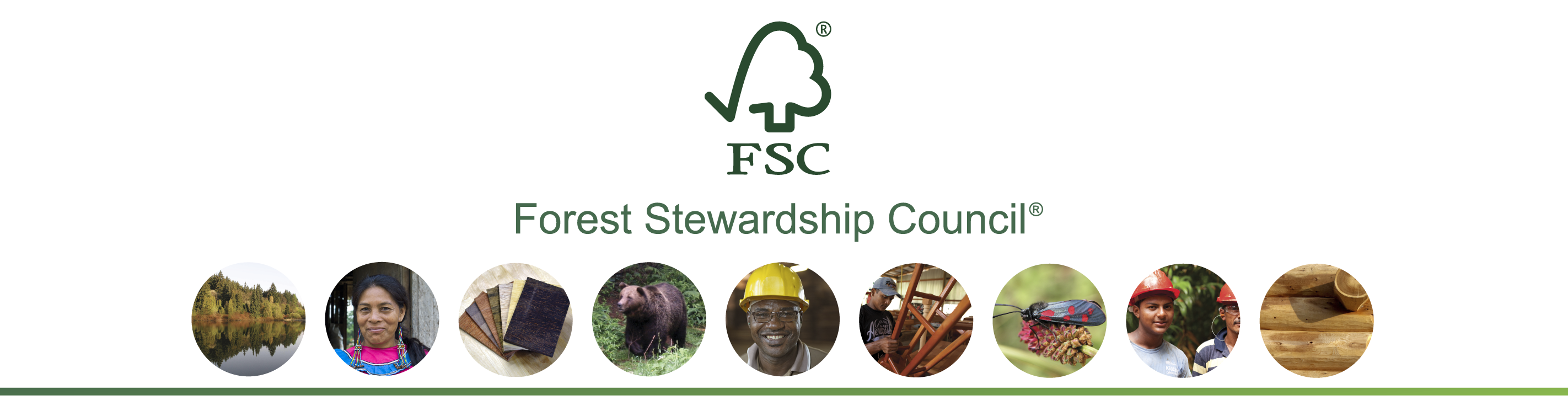 Российский леспром: реализация принципов ответственного управления лесами
Андрей Птичников
Российский национальный офис FSC
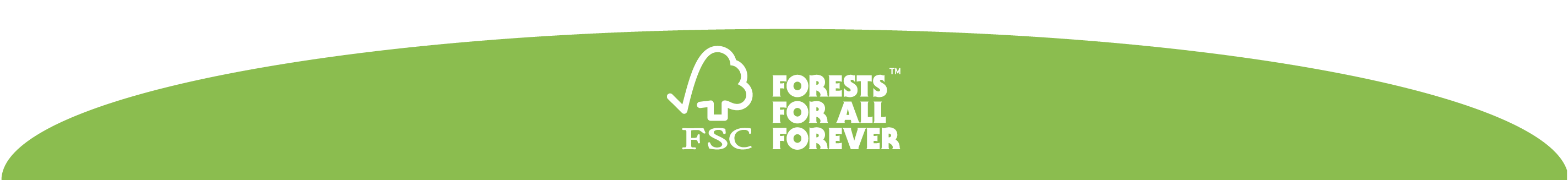 FSC® F000100
FSC® A.C. All rights reserved
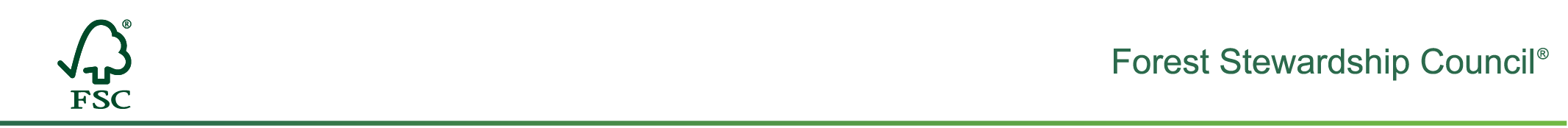 Древесина, картон и бумага – значительный процент нашего потребления
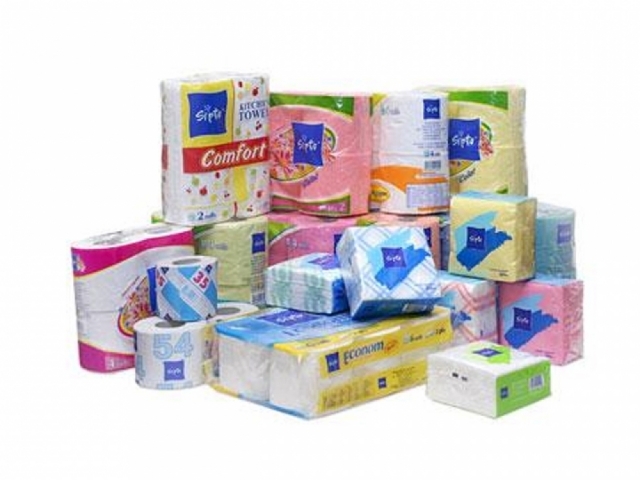 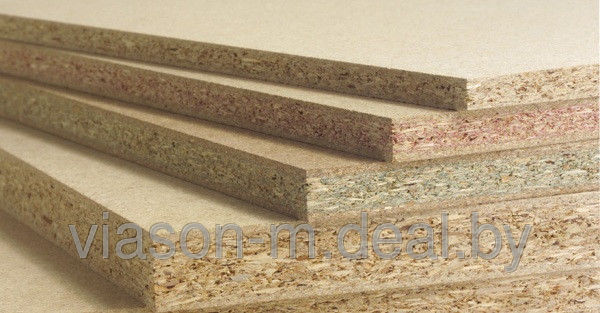 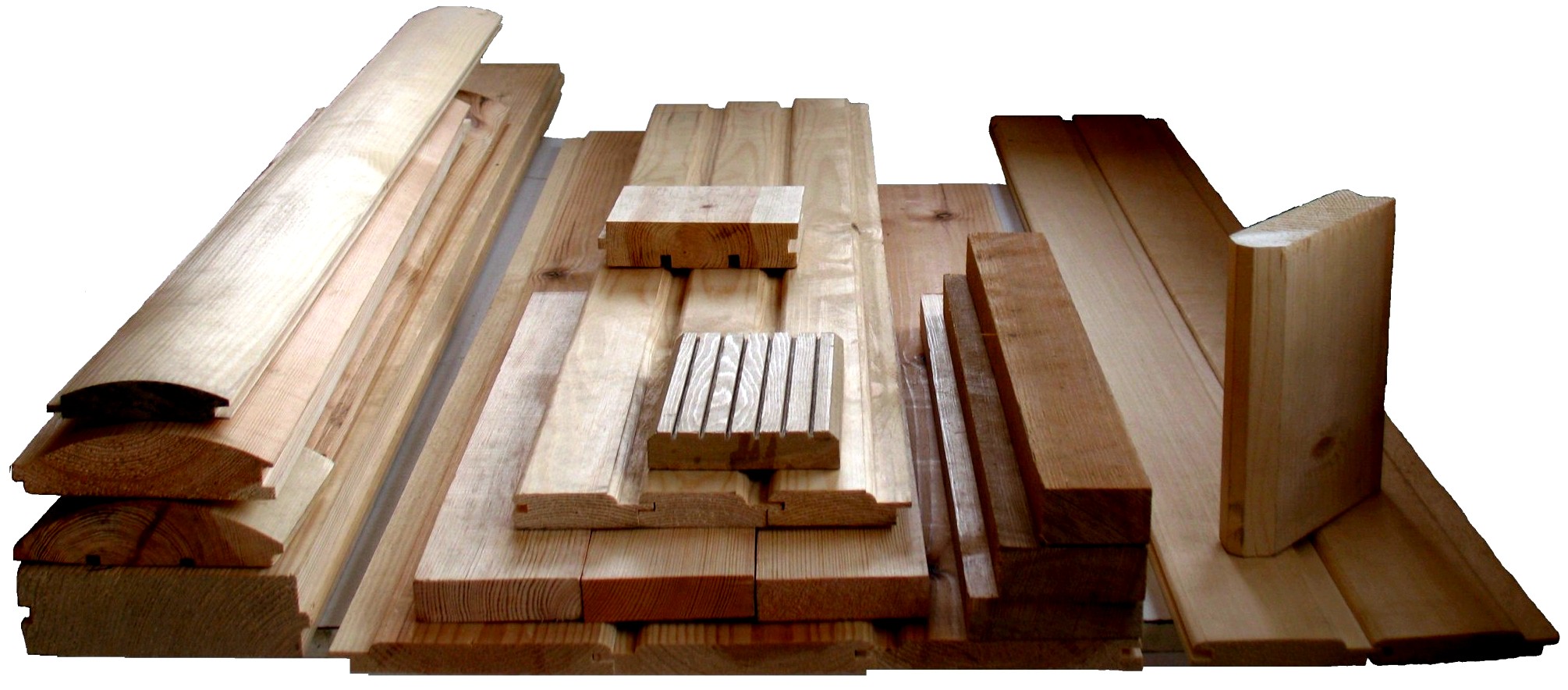 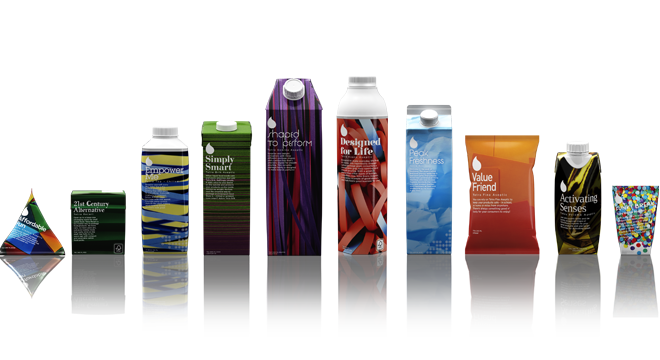 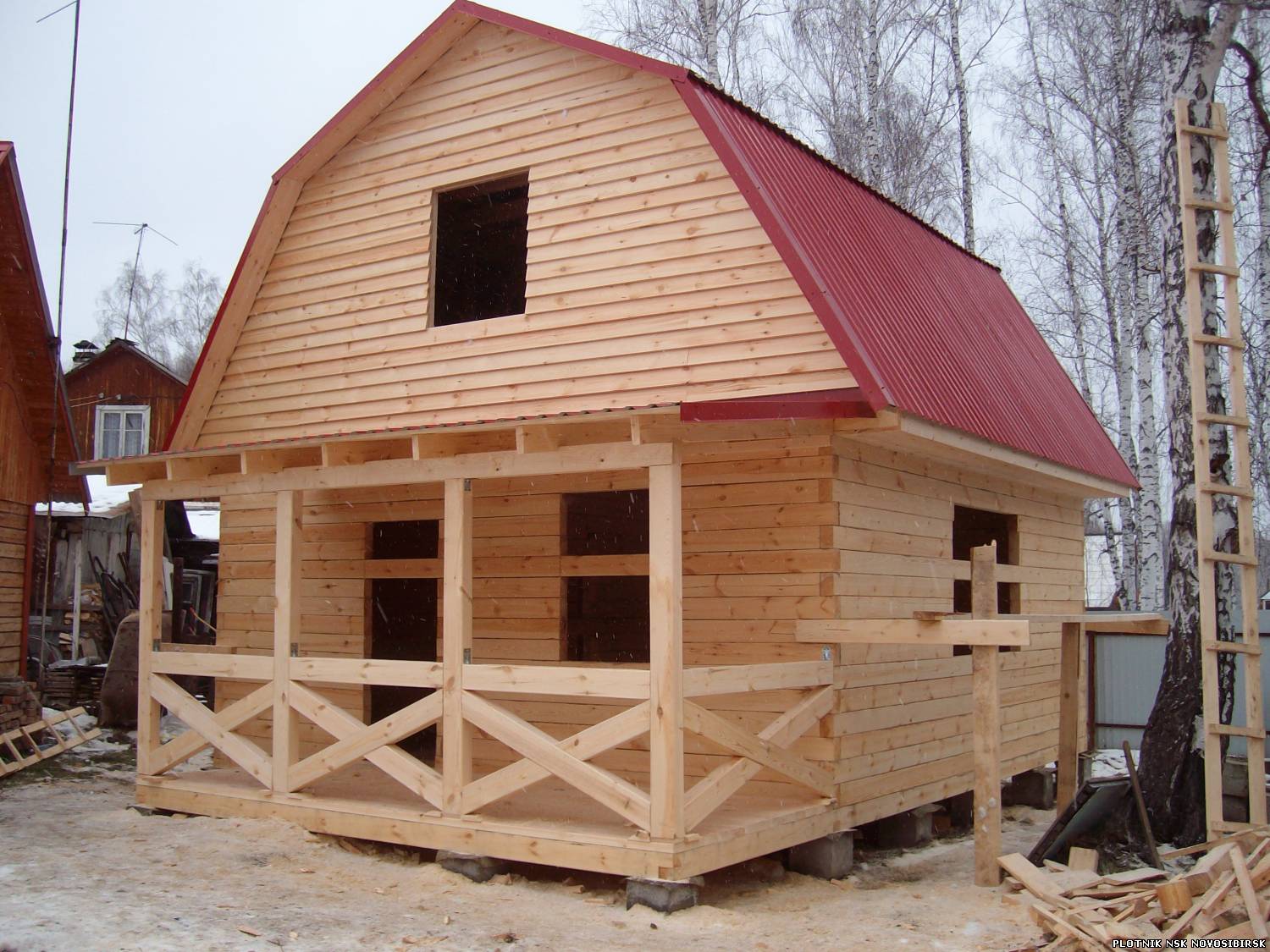 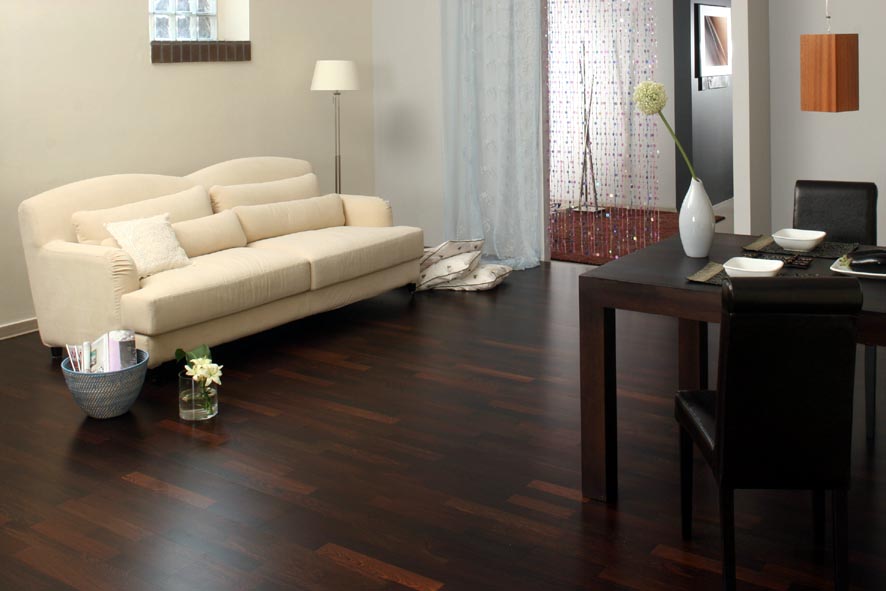 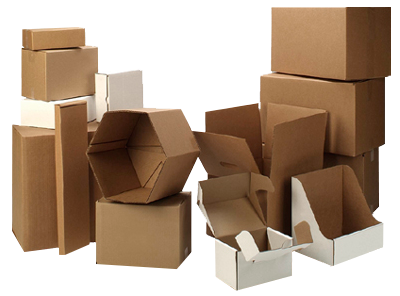 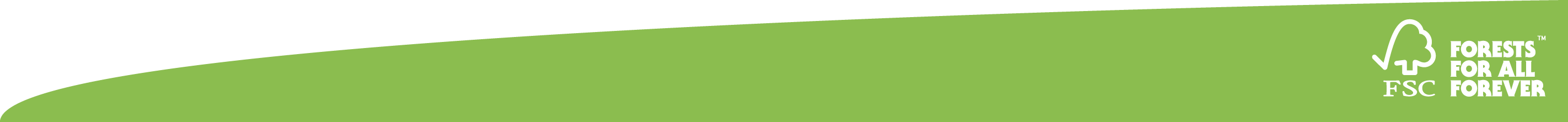 1
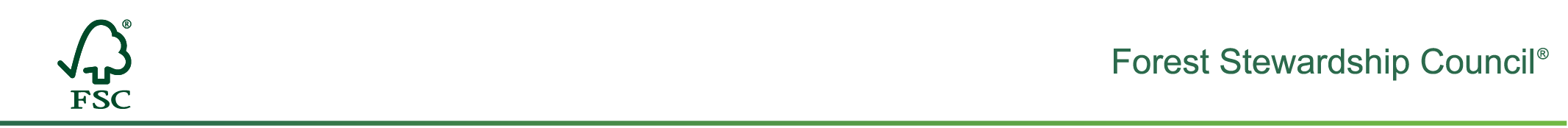 Древесина происходит из лесов. Это возобновляемый природный ресурс. При устойчивом использовании – это вечный ресурс
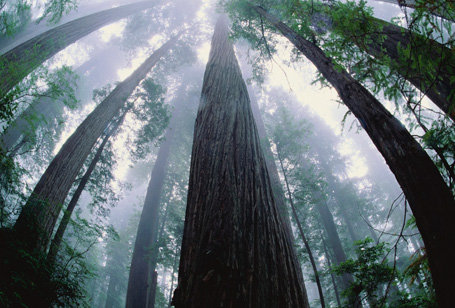 Но не вся древесина имеет ответственное происхождение
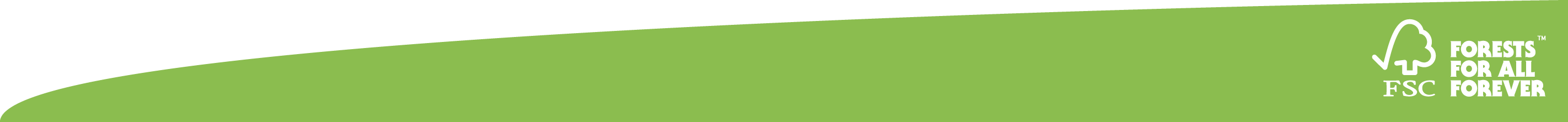 2
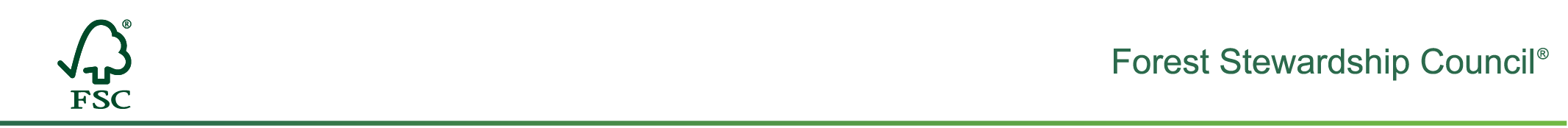 Древесина из таких источников идет на рынок
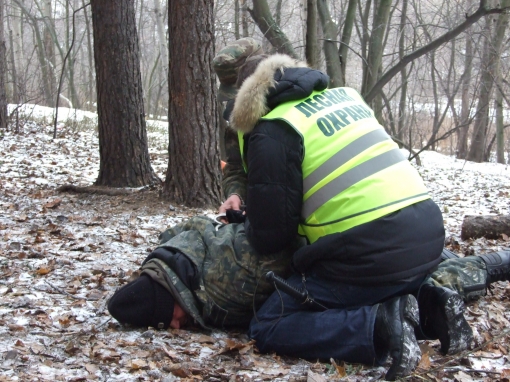 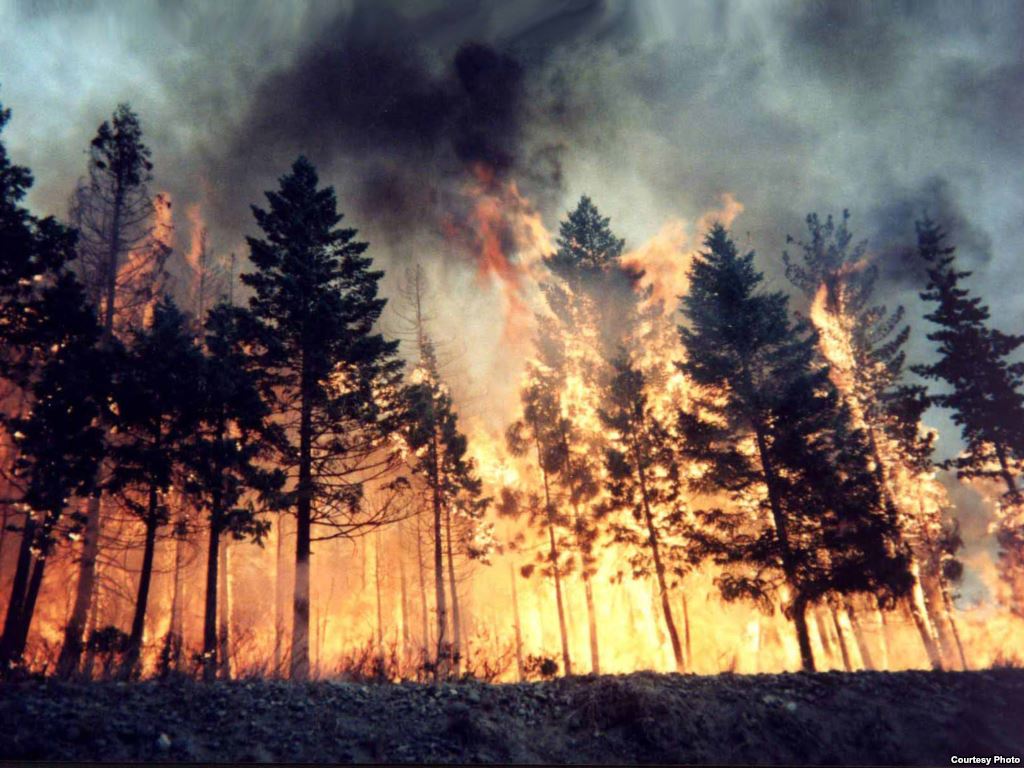 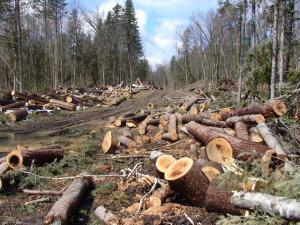 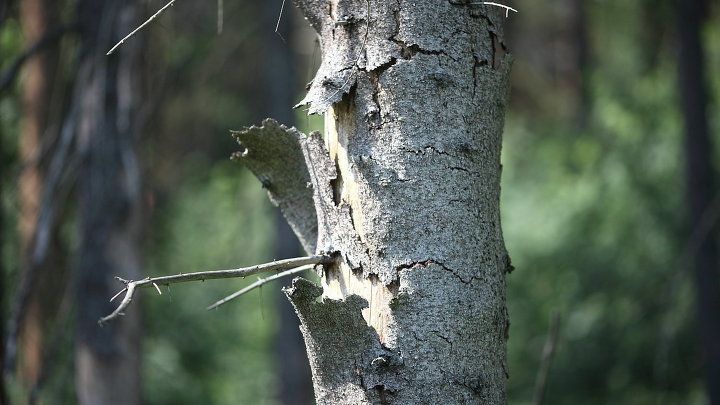 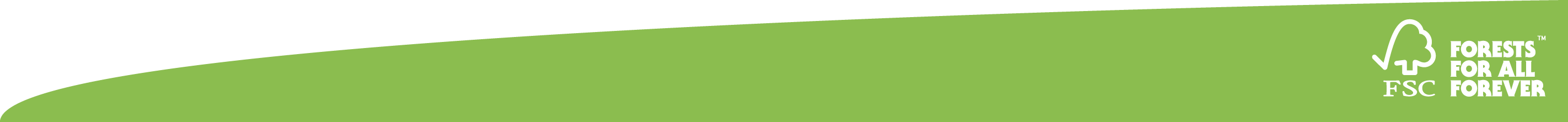 3
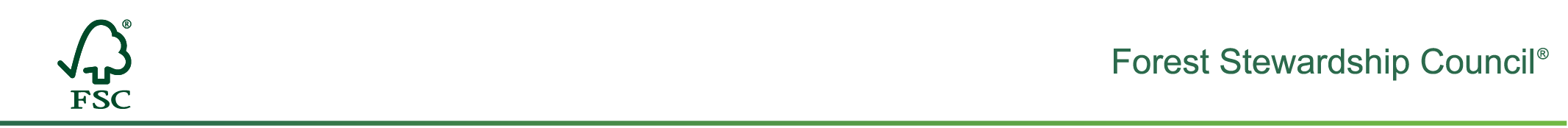 От простой торговли к участию в цепочках поставок
Еще 15-20 лет торговля лесобумажными материалами представляла из себя поставку определенного товара по согласованной цене в определенный срок.
Сейчас же покупатели зачастую предъявляют к поставкам требования, выходящие за ценовые и логистические, которые связаны с ответственным происхождением….
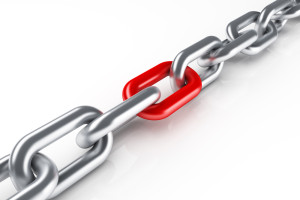 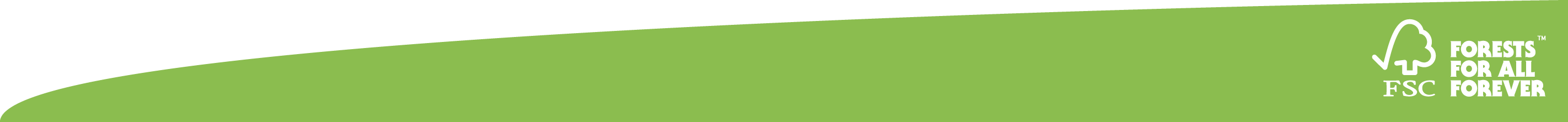 4
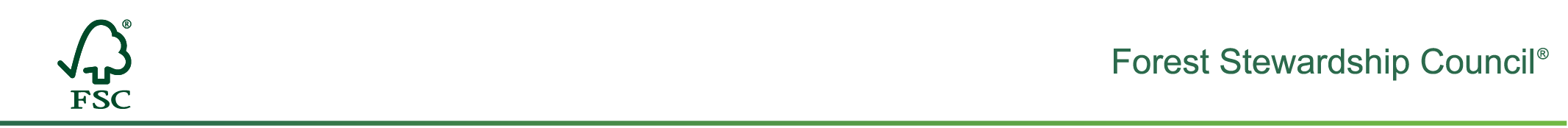 Зачем нужна сертификация?
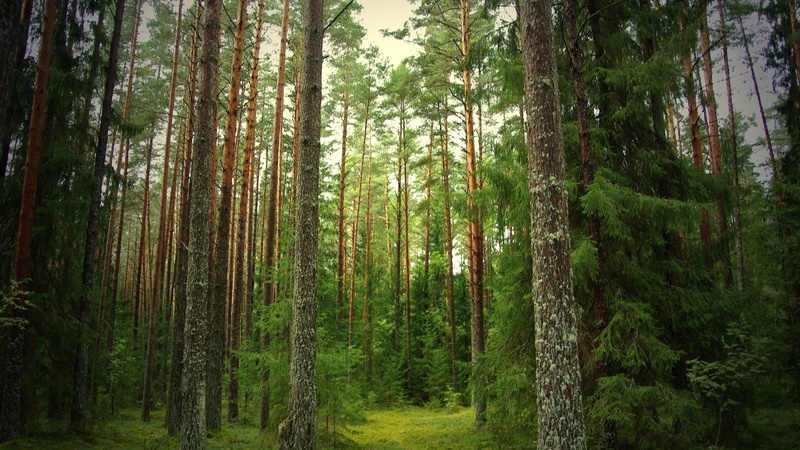 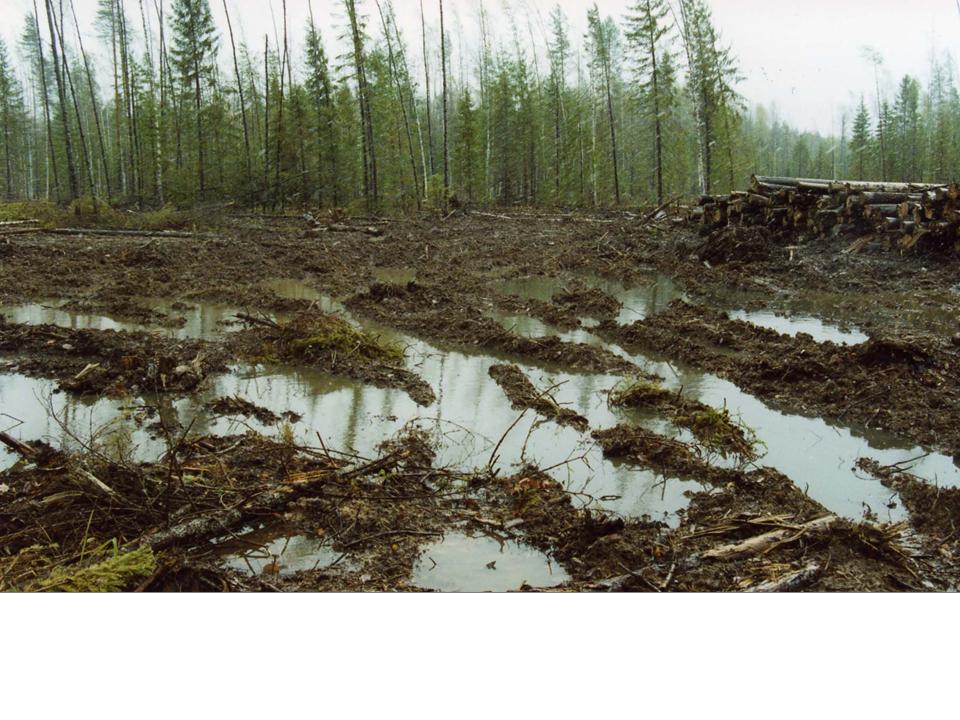 Чтобы отделить древесину из ответственно управляемых лесов от прочих лесов
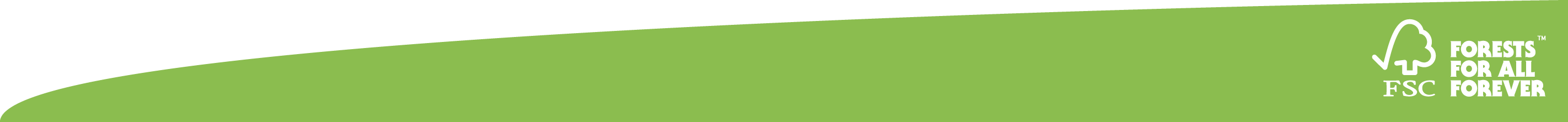 5
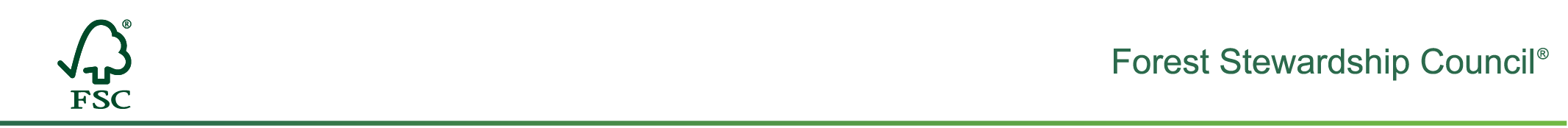 Принцип сертификации лесоуправления
Сертификация цепочки
 продукции CoC
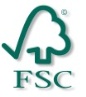 Info.fsc.org
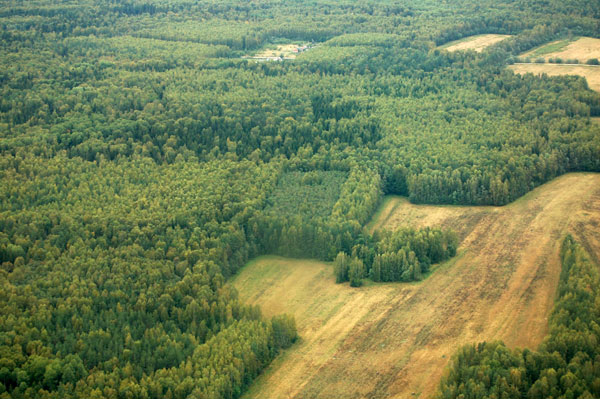 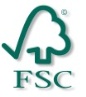 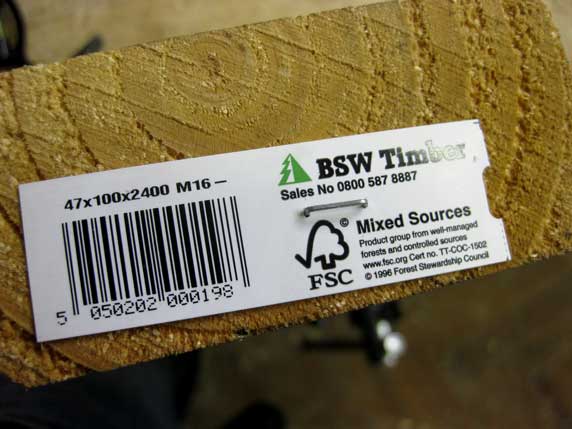 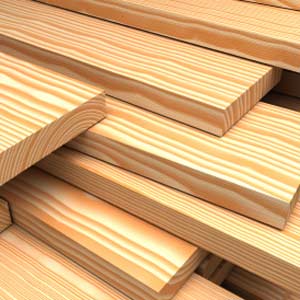 Сертификация управления
лесами (FM/CoC) по Российскому национальному стандарту
Продукция с логотипом FSC и индивидуальным номером: прослеживаемость от леса до прилавка
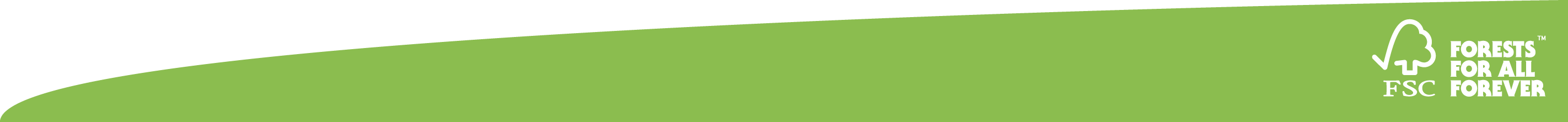 6
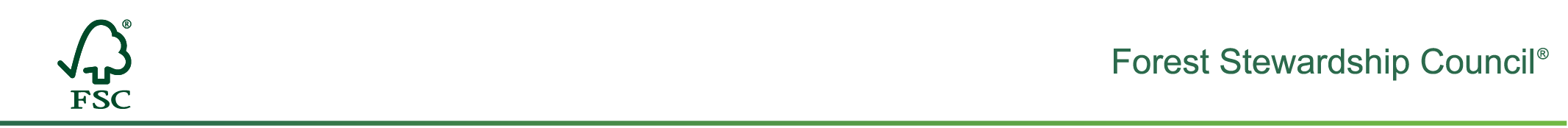 Сертификация обеспечивает
Уважение прав коренных народов
Сохранение лесов высокой природоохранной ценности
Устойчивый уровень заготовки
Поддержка местного населения
Переход от сплошным к выборочным рубкам
Сохранение биоразнообразия
Качественное лесовосстановление и лесохозяйственный уход за лесом
Выявление и охрана редких видов
Охрана труда и здоровья работников
Международные требования
Национальное законодательство (лесное, природоохранное, охрана труда и нормативы
Положительное влияние на лес и людей
Снижение воздействия на экосистемы
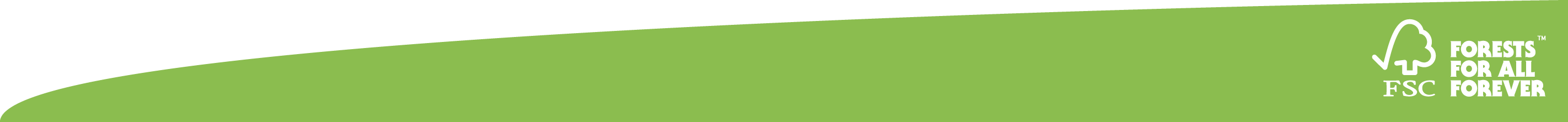 7
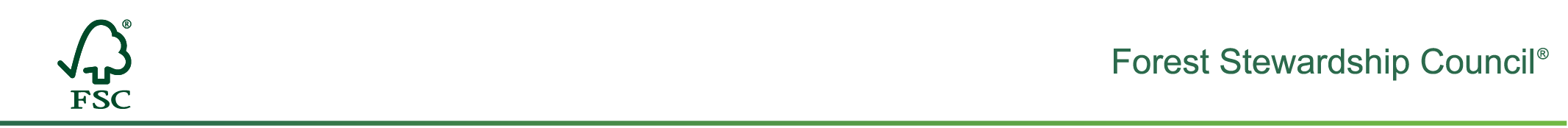 Россия – на втором месте в мире по площади FSC сертифицированных лесов!
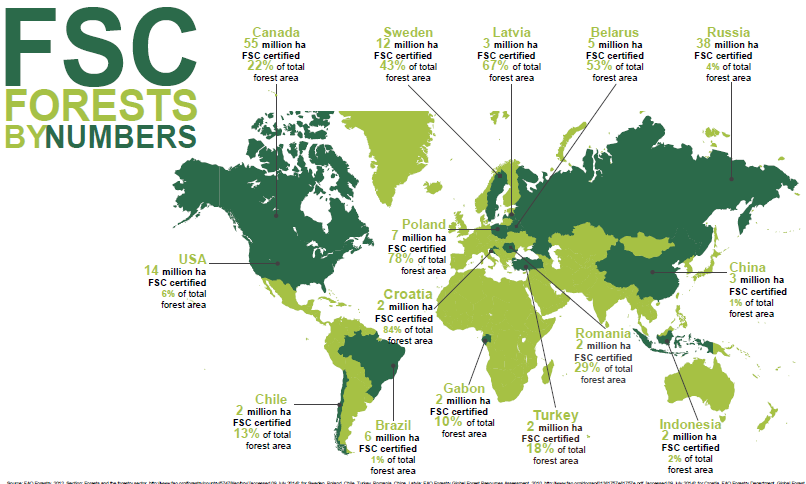 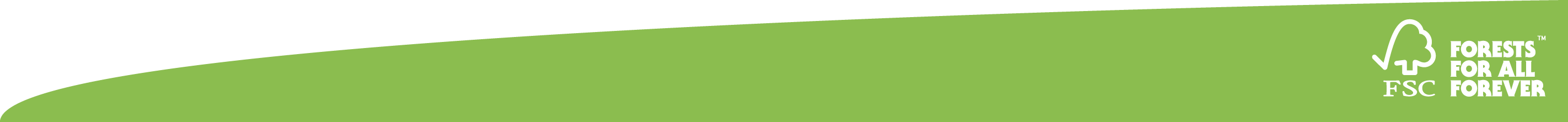 8
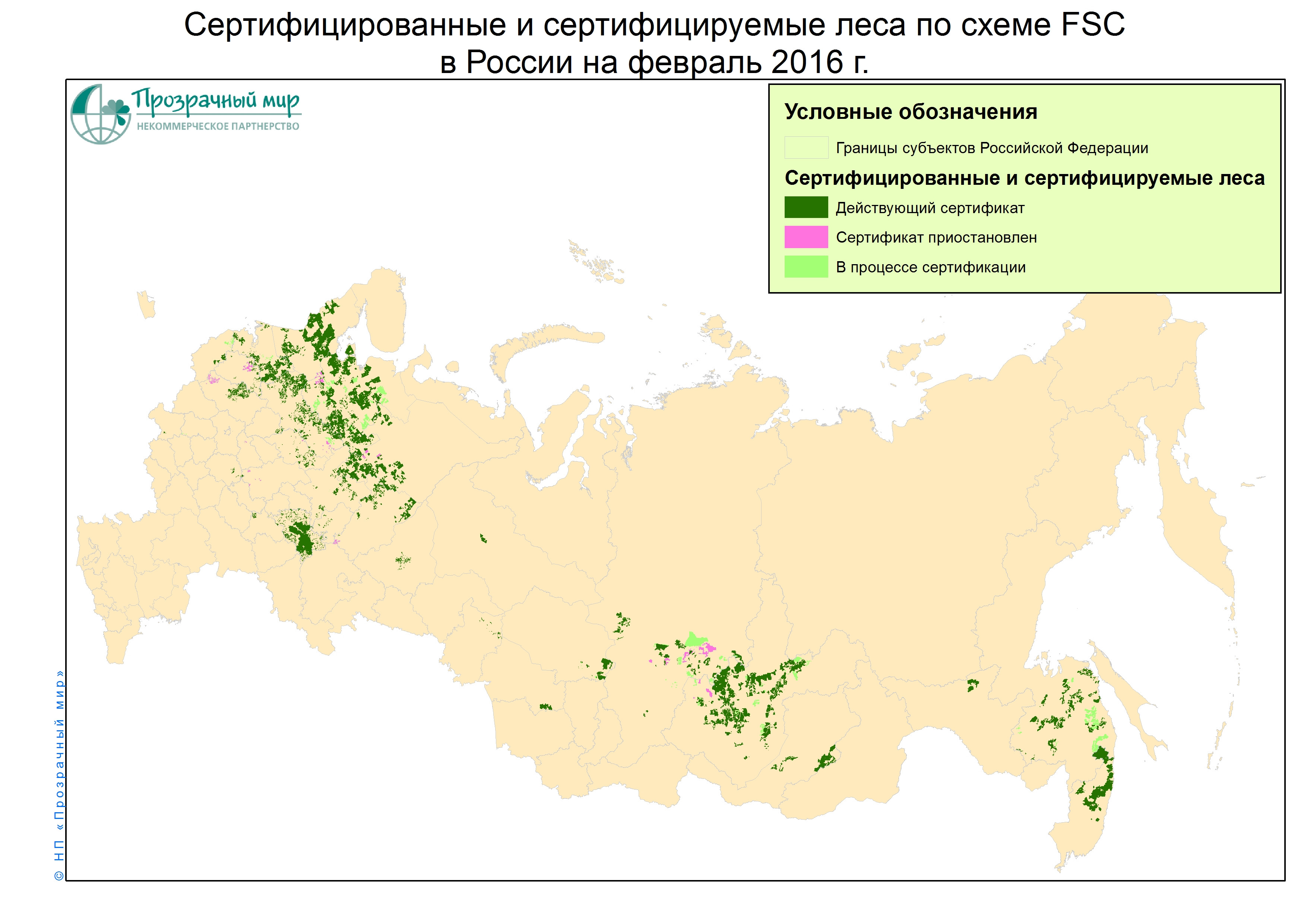 46,0 млн га сертифицировано, 
155 FM/CoC сертификатов, 250 компаний, 32 субъекта РФ, 461 сертификат цепочки
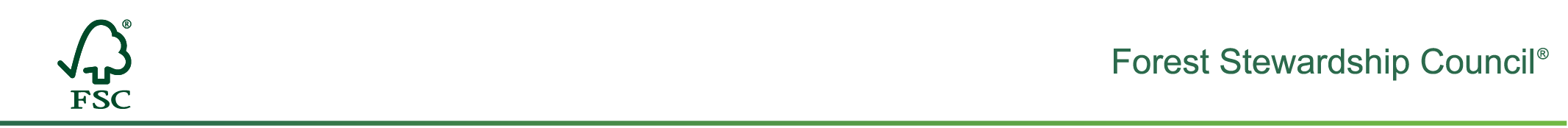 Спрос на сертифицированную продукцию в РФ
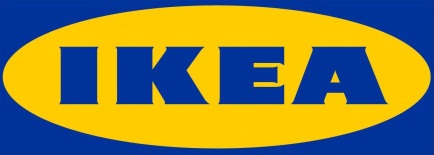 DIY – ИКЕА, Leroy Merlin, Castorama – закупочные политики

Упаковка – около 2.5 млрд упаковок  Тетра Пак со знаком FSC. Политика Сегежа Групп. Пакеты (М-Видео)

Плитные производства: Свеза, Кроношпан, Кроностар, Эггер и др

Офисная бумага: Вся линейка Mondi, часть продукции International Paper

Спрос идет главным образом от международных компаний, но также в последнее время и от крупных Российских
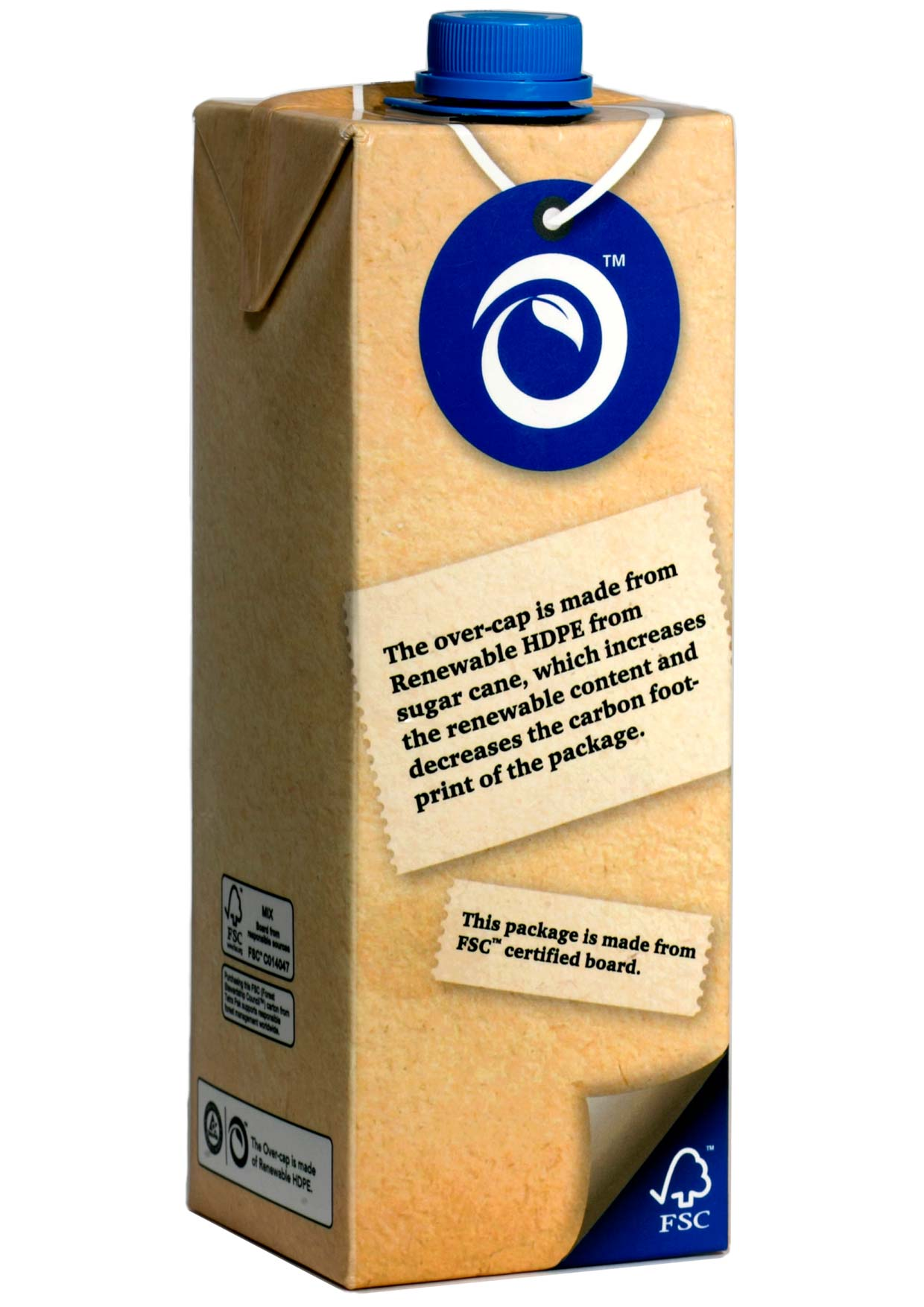 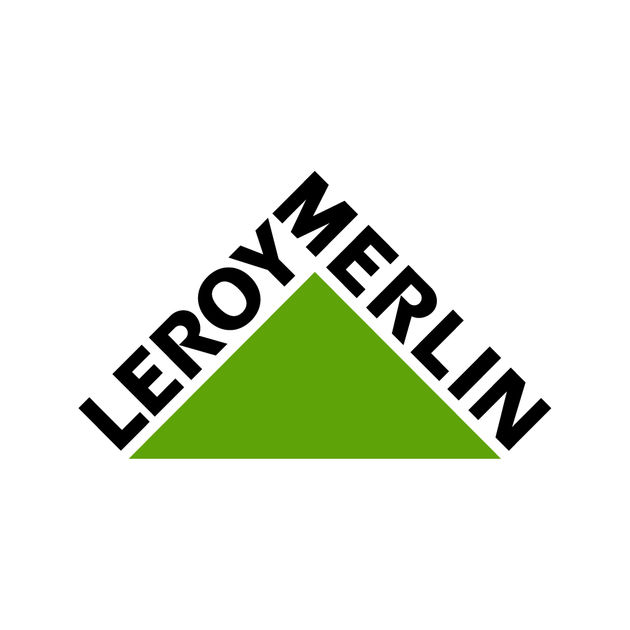 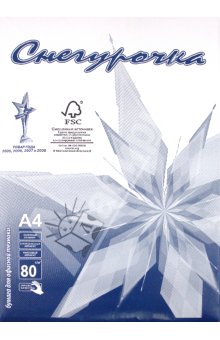 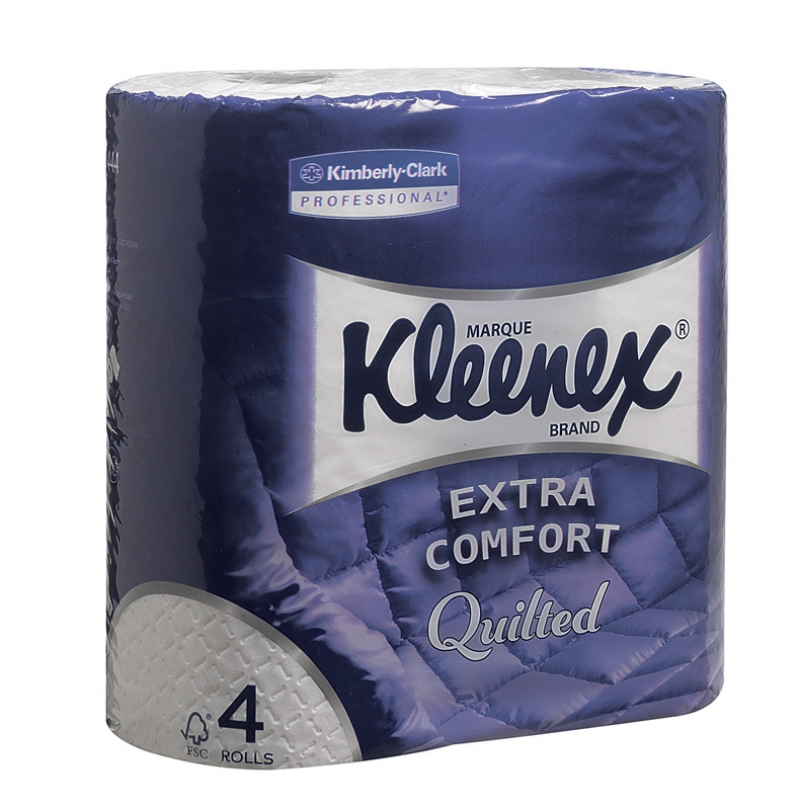 10
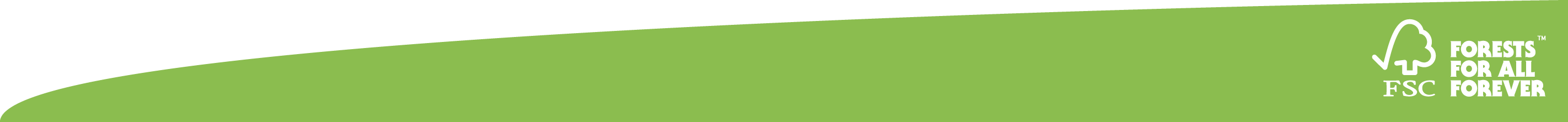 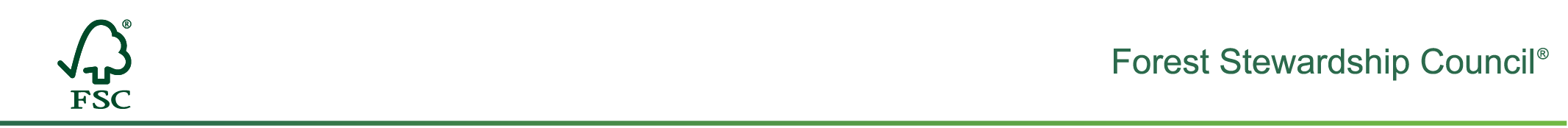 Спрос на сертифицированную продукцию в РФ
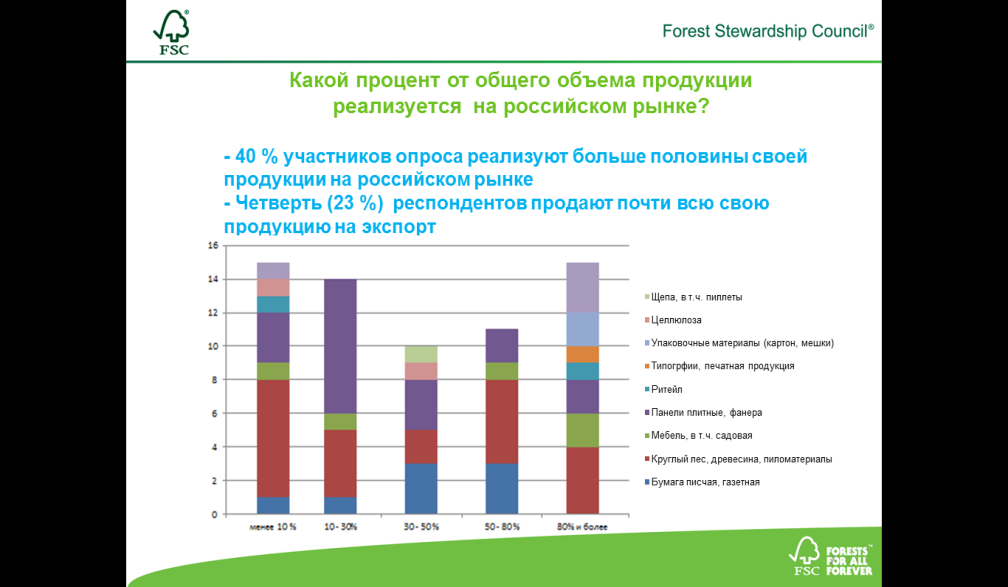 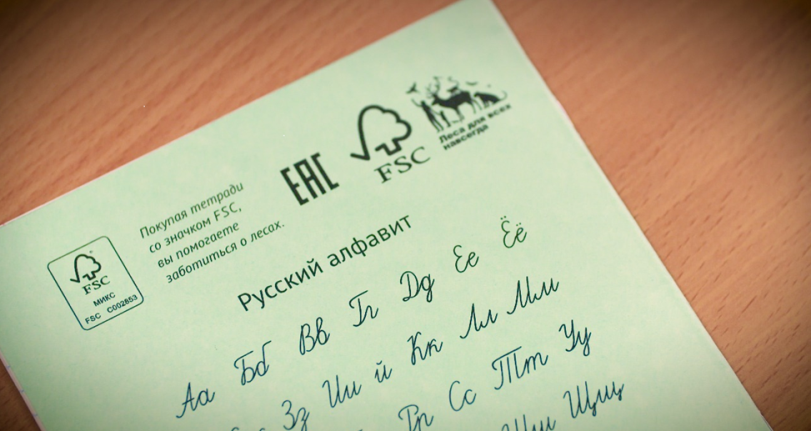 11
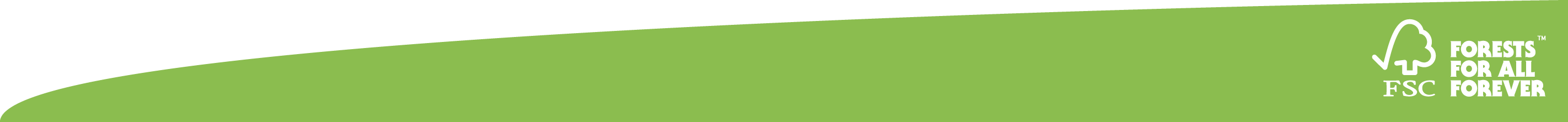 Позиция государства по использованию сертифицированной лесопродукции
Поручения президента РФ по итогам Госсовета 
от 11 апреля 2013
Правительству Российской Федерации совместно с органами исполнительной власти субъектов Российской Федерации принять меры, направленные на на создание условий, стимулирующих лесопользователей к добровольной сертификации лесоуправления в соответствии с национальным и международным стандартами.
Экологические параметры в госзакупке – ФЗ 44, 223
Директива МЭР (письмо) для госпредприятий по установлению экологических характеристик объектов закупок согласно закону ФЗ 223 «О закупках товаров, работ, услуг отдельными видами юрлиц с государственным участием» - FSC включено.
Я выбираю лес!
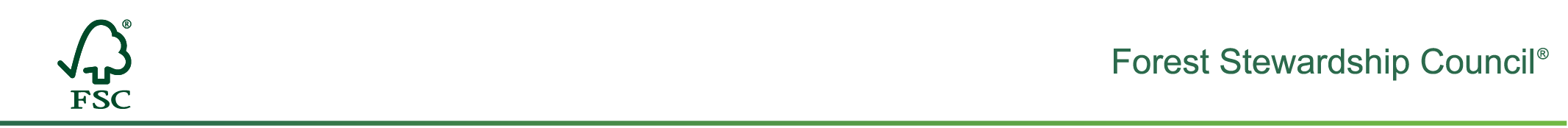 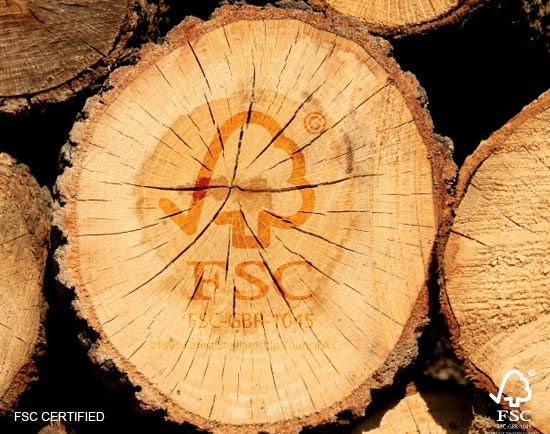 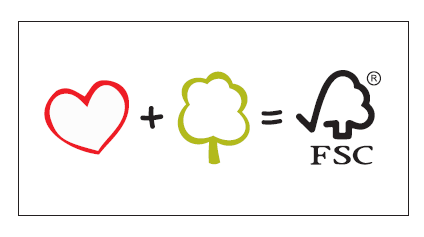 www.fsc.ru
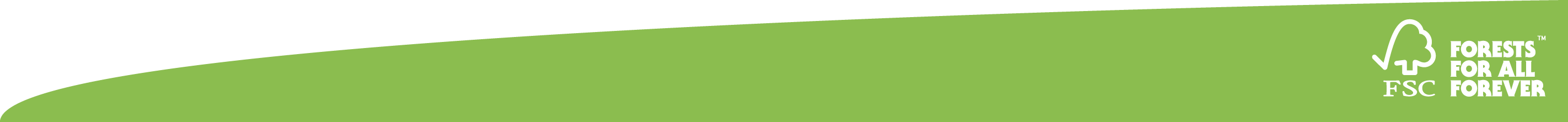 13
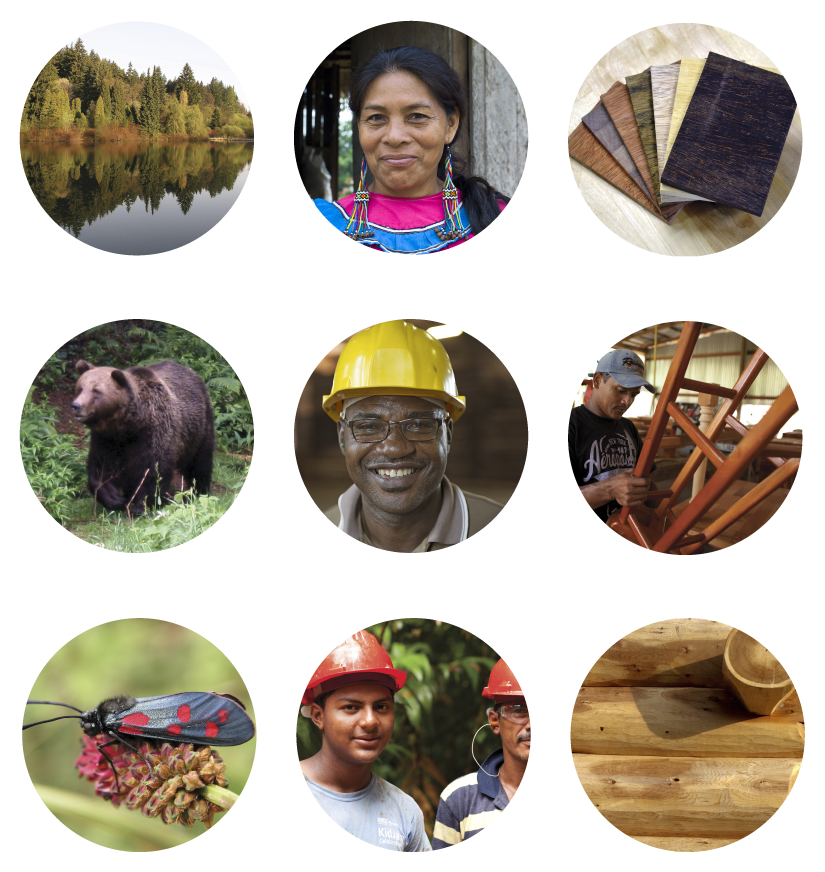 Forest Stewardship Council® 
Российский национальный офис FSC
119180, Москва, ул. Б.Полянка, д.9, оф.208
Тел.: +7 (495) 720 26 77,  факс: +7 (495) 957 27 17
FSC® F000227 Все права защищены
ru.fsc.org
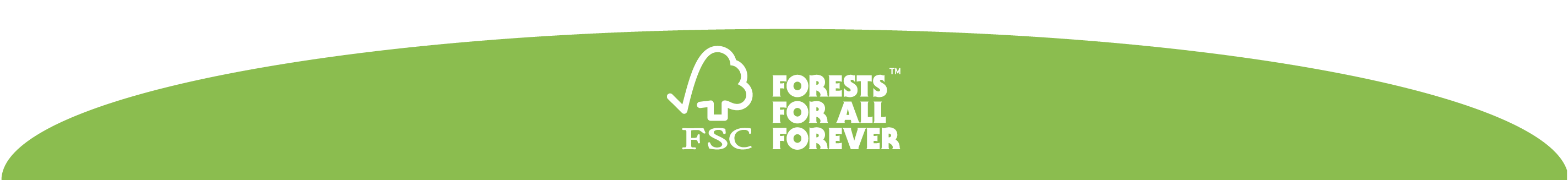 14
FSC® F000100
FSC® A.C. All rights reserved